Dinastia Etxabe pilota txapelketa 2023, 51.ekitaldia
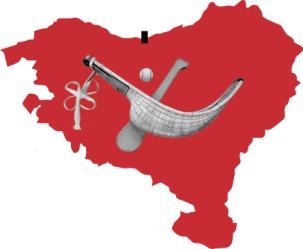 Gazte-Jubenil maila
Final laurdenak
2023-08-03
Zumaiako Kirol Elkartea
Finalaurrekoak
Labaka-Egiguren
2023-08-18
Ibarluzea-Elorz
Ibarluzea-Elorz
2023-08-07
Sanchez-Calvo
Iglesias-Santesteban
FINALA
2023-08-25
Sanchez-Calvo
2023-08-11
Zabaleta-Goiburu
2023-08-21
Cestau-Bullon
2023-08-14
Sarasibar-Leonet
Egurrola-Canseco